Geração Diesel na Ponta (GDP)
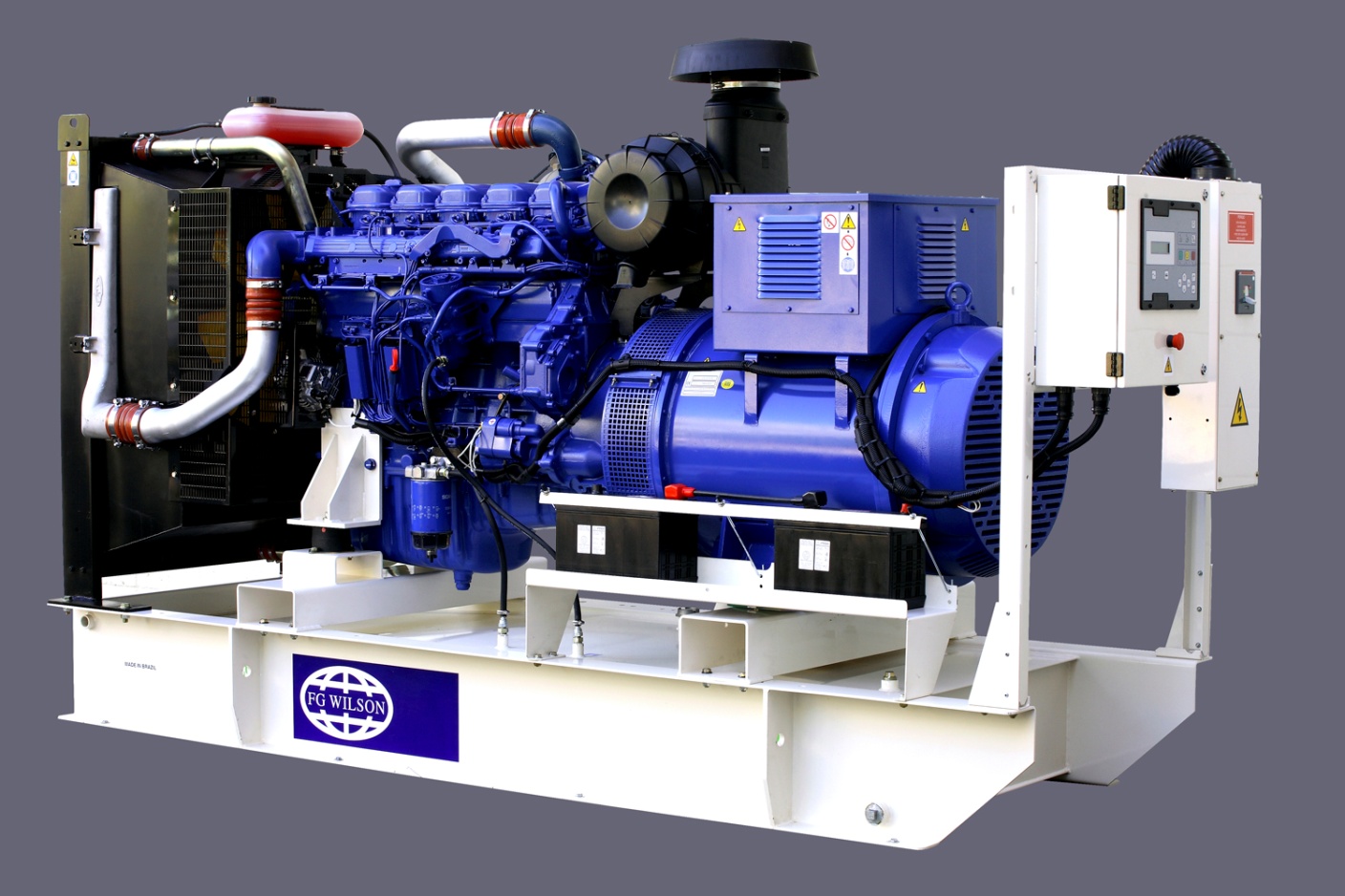 ELABORADO POR:
GUILHERME RICHTER - GERASTAR GERADORES
(21)9431-7528 – guilherme@gerastar.com.br
Índice
Matriz energética Nacional
Consumo final de energia elétrica / segmento
Quantidade de geradores em operação – HP* / Potencia Instalada
Rendimento x Tecnologia – Geradores à Diesel
Estudo de caso – ano referencia: 2004
Estudo de caso – ano referencia: 2007
Estudo de caso – ano referencia: 2011
Estudo de caso – ano referencia: 2012 (SP)
Considerações Relevantes
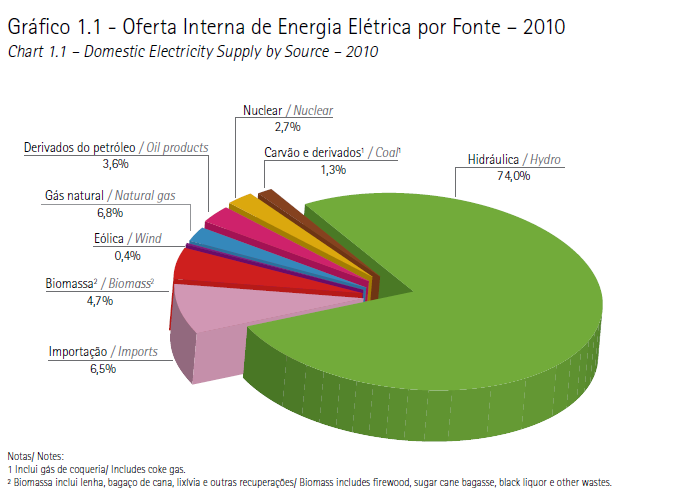 44%
FONTE: BEN2011
44%
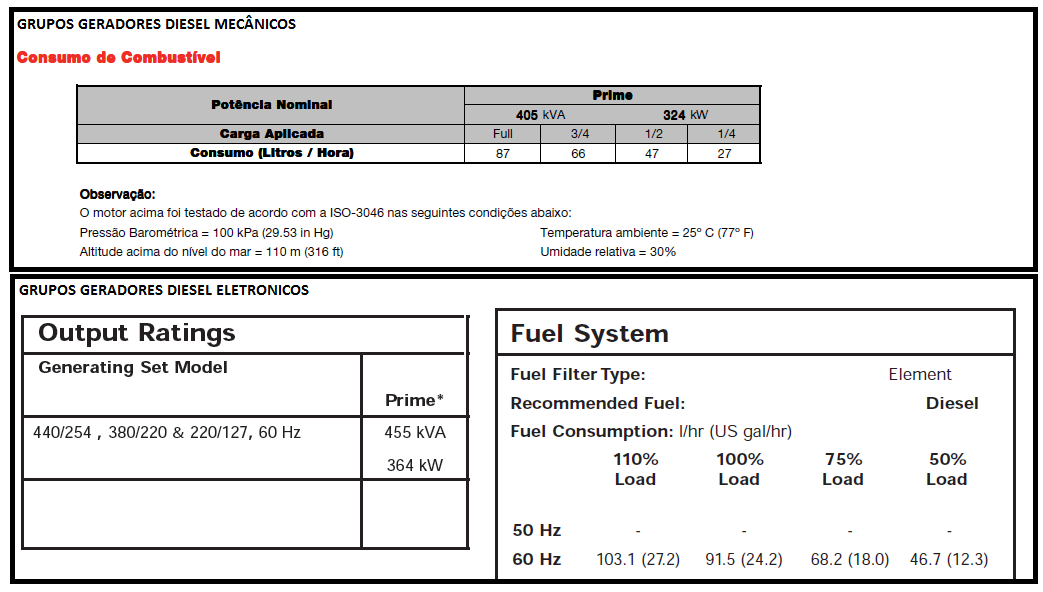 44%
EFICIÊNCIA MÉDIA DE 8 À 12%!
CLIENTE 1 - 2004
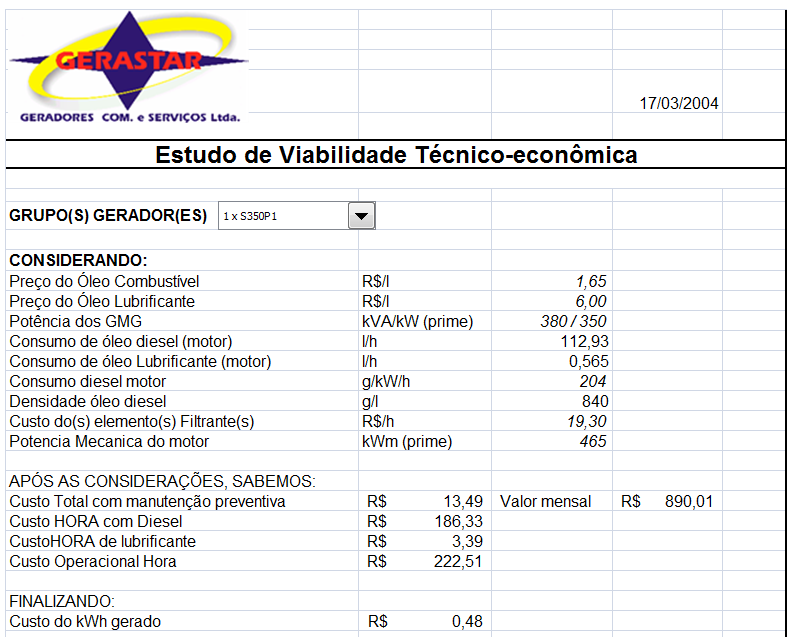 CLIENTE 1 - 2004
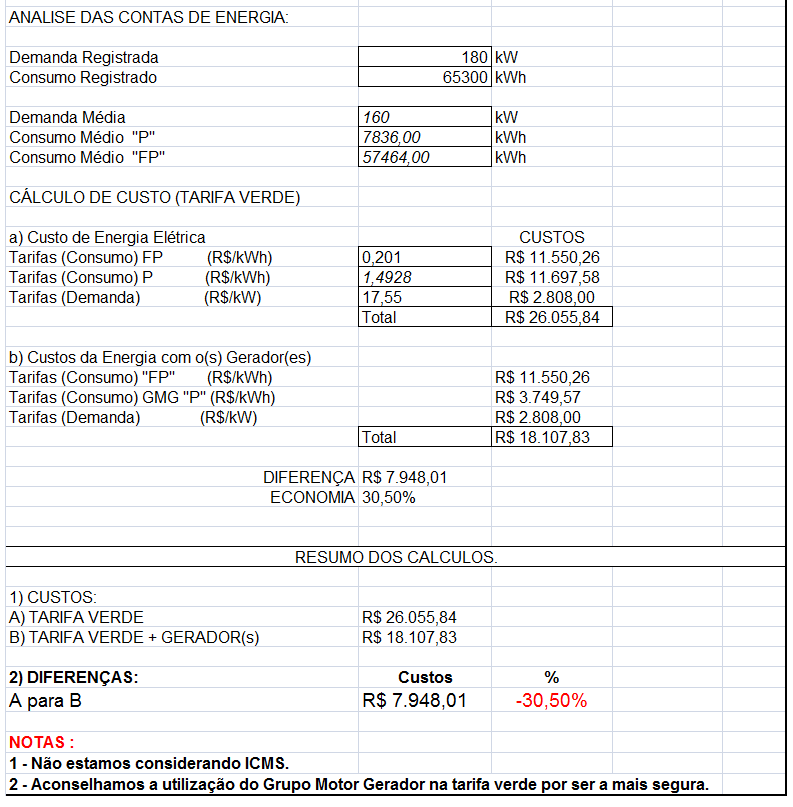 CLIENTE 2 - 2007
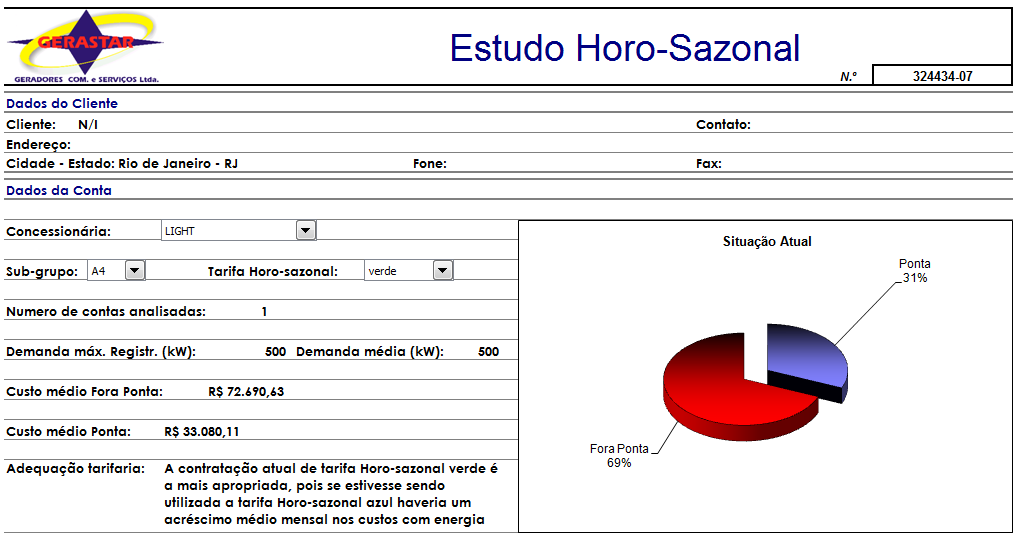 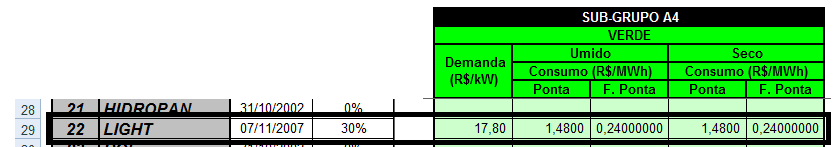 CLIENTE 2 - 2007
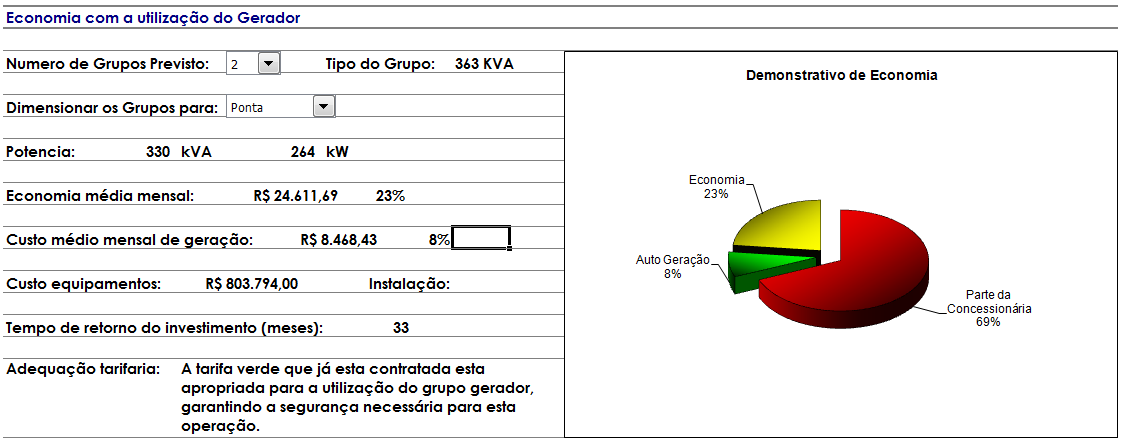 DIESEL: R$1,75/LITRO
CLIENTE 3 – 2012 & Aplicação SP (Eletropaulo)
CLIENTE 3 – 2012 (SP)
Considerações Relevantes:
As informações contidas nesta apresentação são aproximadas;
Além destes, existe inúmeros locadores de GMG Diesel que importam grupos geradores para locações de médio (3 a 5 anos) e longo prazo (5 ou mais anos) (ex: AGREKO, GENRENT entre outras);
Atualmente, a quantidade de “motores Diesel” para grupos geradores provenientes da Ásia com tecnologias ultrapassadas (mais poluentes) estão presentes, cada dia mais, no mercado Brasileiro, pois possuem preços mais competitivos se comparado a produtos normatizados (atendendo as normas internacionais de níveis de emissão de poluentes);
Referente a instalação dos equipamentos, podemos afirmar que, no mínimo 50% das mesmas não estão conformes de acordo com as normas vigentes (Diesel / Exaustão);
Obrigado!
Contato:
Guilherme Richter
Gerastar Geradores Com. e Serviços Ltda.
Dealer FG Wilson Brasil desde 2004
(21)3278-7757 / (21)9431-7528
guilherme@gerastar.com.br